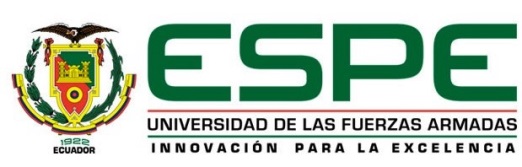 RESEARCH PROJECT
 
INFLUENCE OF THE INPUT AND INTERACTION ON VOCABULARY ACQUISITION IN THE TENTH YEAR AT “CIUDAD DE CUENCA” HIGH SCHOOL DURING THE SECOND PERIOD OF THE SCHOOL YEAR 
2014-2015
AUTHOR: LILIANA TERESA CORREA MONCAYO
THESIS DIRECTOR: DR.MARÍA TERESA LLUMIQUINGA P., MG
THESIS CO-DIRECTOR: MG. CARLOS ESPÍN
 
AUGUST, 2015
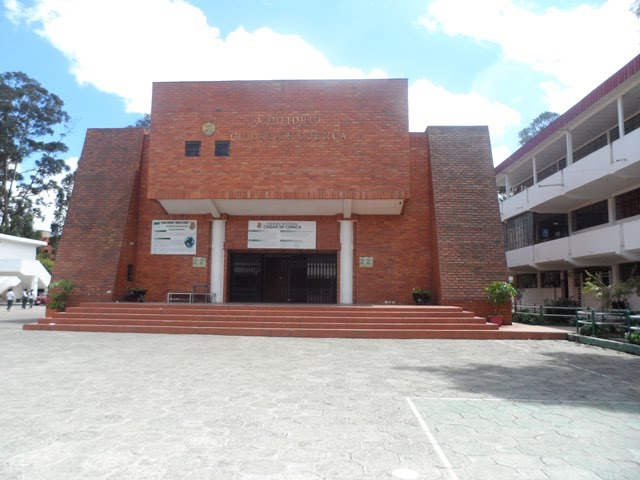 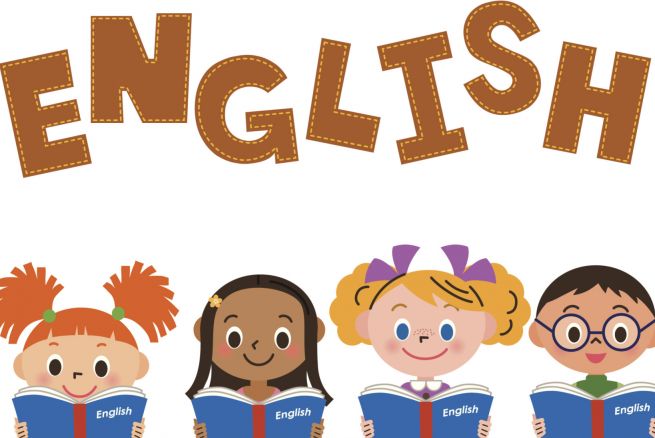 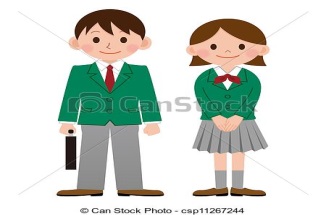 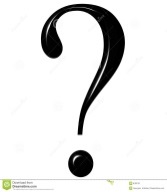 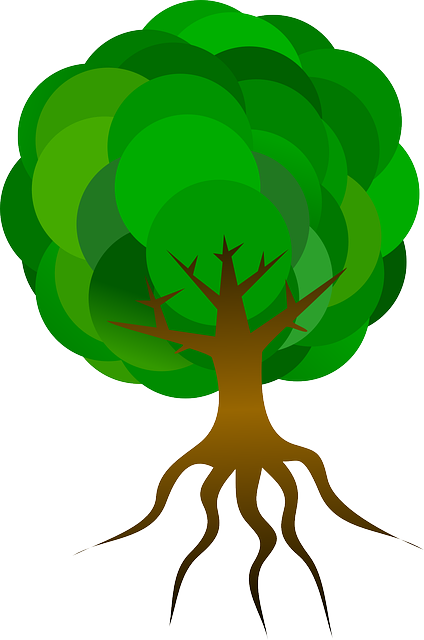 Effect 1.1
The students cannot communicate in English
Effect 2.1
The students manage a scarse vocabulary
Effect 3.1
The students don’t understand new words from oral speech
Effect 2
Memory-focused learning
Effect 1
Inappropriate enhancement of linguistic skills
Effect 3
Isolate vocabulary
Limited English vocabulary
Cause 2
Few opportunities for acquiring and increasing vocabulary
Cause 1
Limited practice of   input and interaction
Cause 3 
Book-centered approach
Cause 2.1
Old-fashioned methodologies
Cause 1.1
 Predominant use of Spanish in class
Little knowledge of Linguistic Theories
Cause 3.1
Minimal use of extra material
What is the relationship between the practice of input and interaction and the students´ vocabulary acquisition and development?
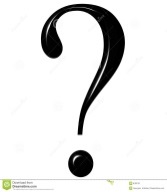 Problem-formulation
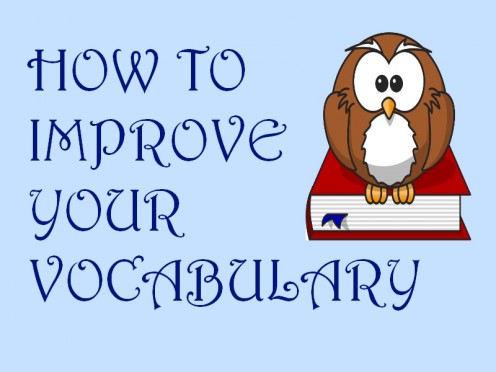 HYPOTHESIS
The applying of language input and interaction in English classes in the tenth year of the “Ciudad de Cuenca” high school will enhance the students’ vocabulary acquisition.
RESEARCH QUESTIONS
Do students in the experimental group comprehend input more successfully than those on the control group?
Do students in the interactionally experimental group recognize more words than those on the control group?
Do students in the interactionally modified group retain more words than those on the control group?
Do students in the modified experimental group
 comprehend the meaning of 
target words in context more accurately 
than those on the control group?
VARIABLES
METHODOLOGY
[Speaker Notes: BE]
PROCESS
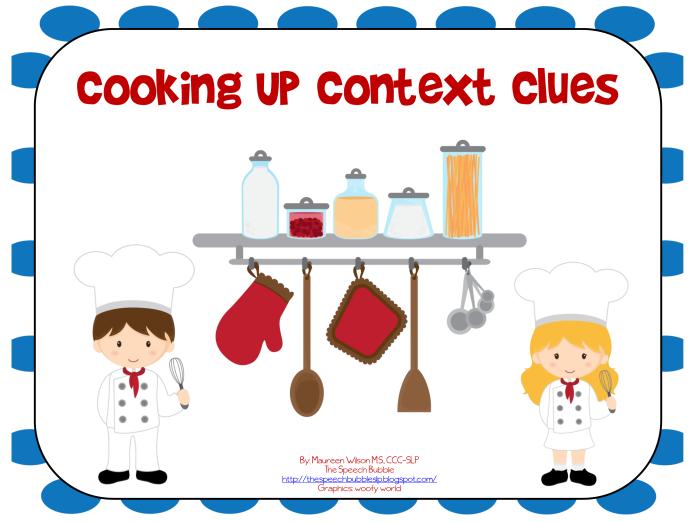 PROCEDURE
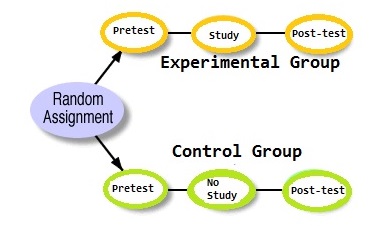 Objectives
Theoretical Frameworkapproaches to language acquisition
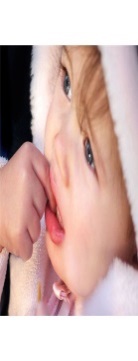 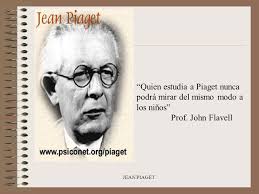 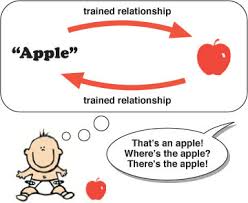 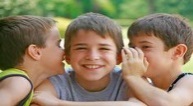 L.A.D
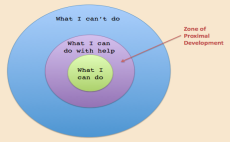 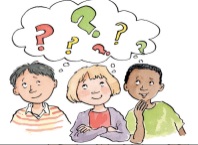 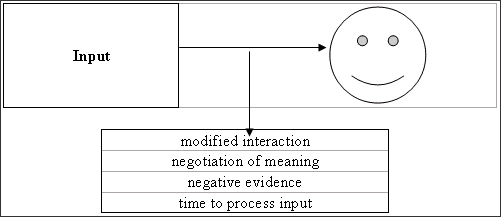 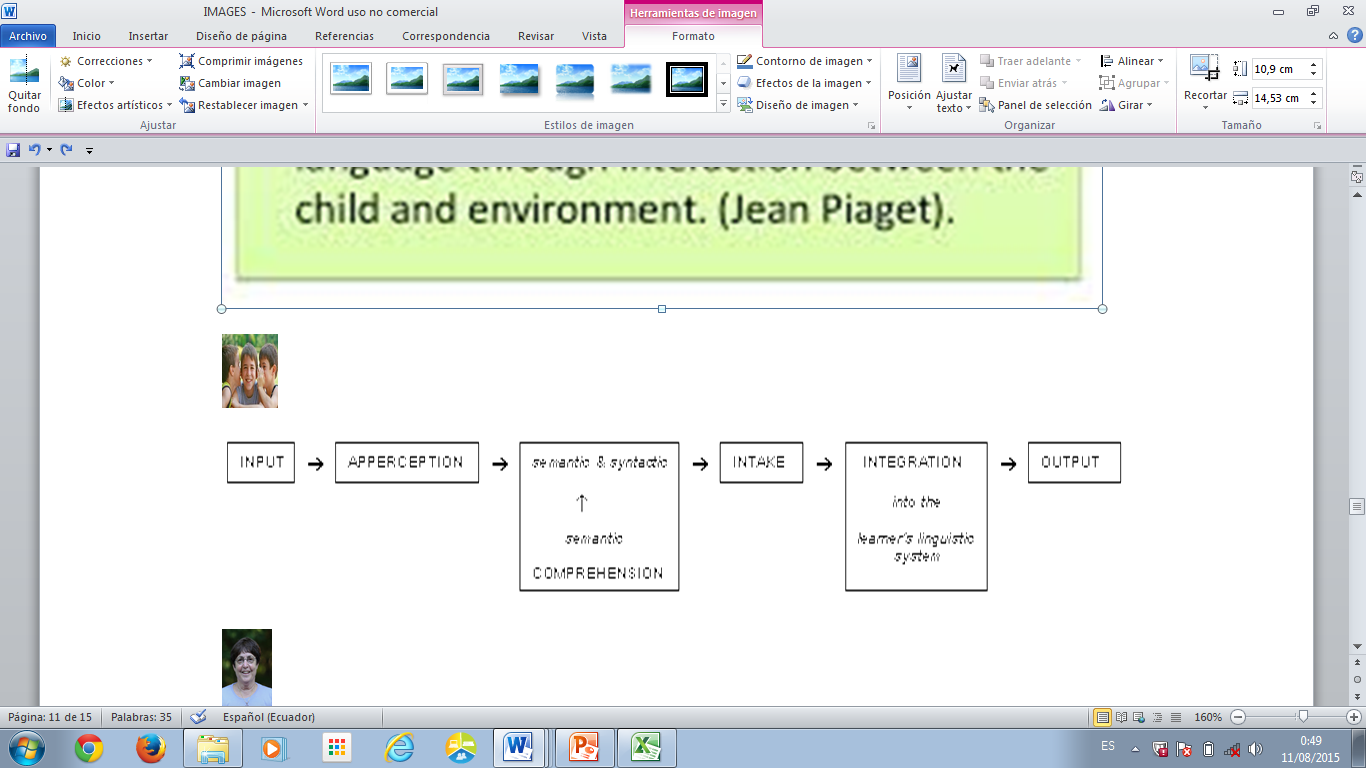 INPUT HYPOTHESIS
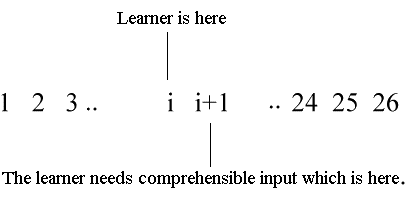 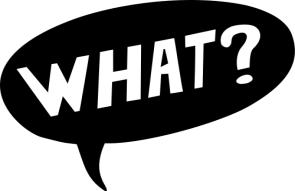 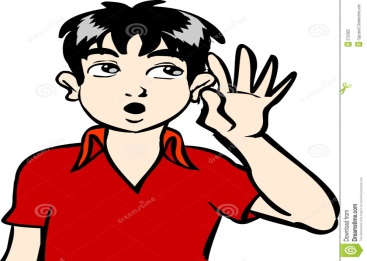 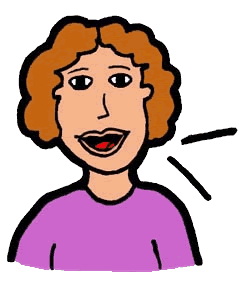 ANALYSIS OF RESULTSPRE-TEST
TREATMENT
COMPARISON OF POST-TEST RESULTS BETWEEN THE TWO GROUPS
CONCLUSIONS
THE PROPOSAL
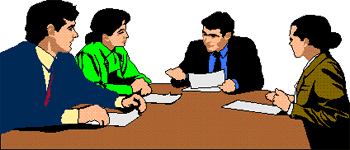 JUSTIFICATION
The main purpose of learning a language is communication. 


 EFL learners cannot communicate effectively by using the target language.
 

The limited vocabulary  prevents students from comprehending a message and maintaining the normal flow of communication. 


There is a need to review the teaching practice and see how teachers can support students to be competent speakers of English.
STAKEHOLDER ANALYSIS
RECOMMENDATIONS
FINAL CONCLUSION
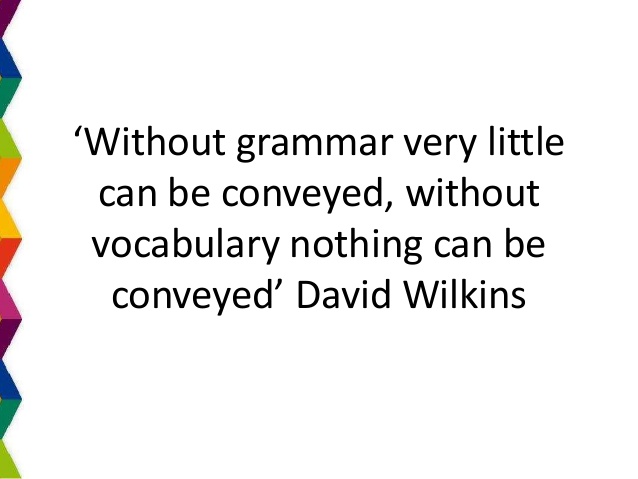 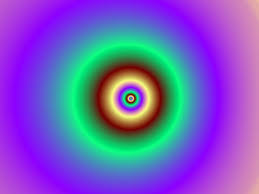 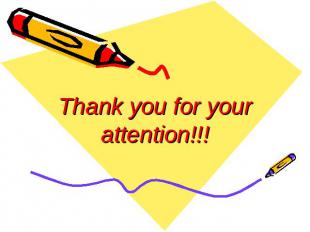